PROGRAMMA EFFETTIVAMENTE SVOLTO  :   
     PROCEDURA per la consegna
FASE 1)  Entrare nel registro elettronico
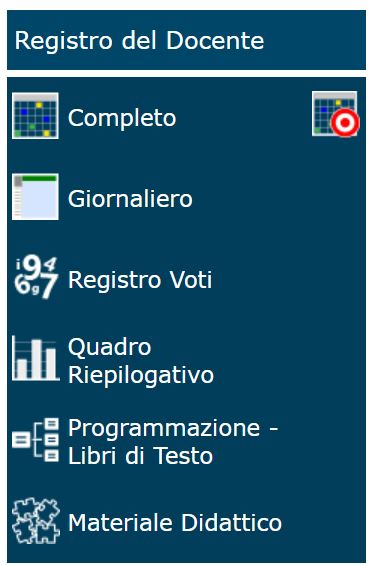 FASE 2)  individuare la propria classe
FASE 3)   entrare nel Quadro riepilogativo
FASE 4)  in alto a destra troverete  il tasto  per
                gli argomenti e i compiti
Per associare più file di disciplina
Es. Italiano, Storia, Geografia etc.
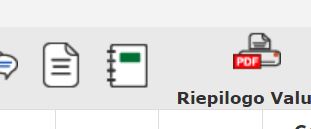 FASE 7) entrate in Google
 digitate  «I love Pdf»
 e associate i file desiderati
FASE 5) Aprire e vi troverete nel vostro registro
              con tutte le attività svolte.
FASE 6) Salvate il documento in Pdf su una cartella
FASE 8)  Salvate e inviate al DS
dirigente.vidoletti@libero.it
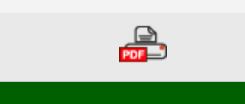 Per informazioni più dettagliate 
chiedere  alla Prof.ssa DI BACCO